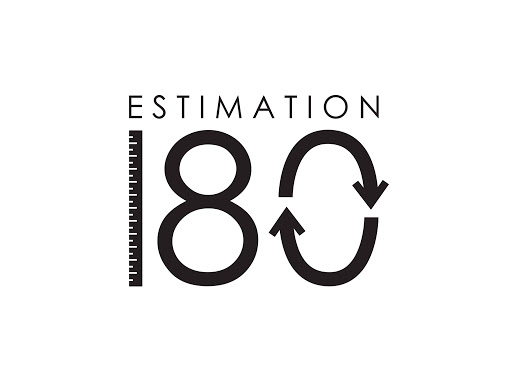 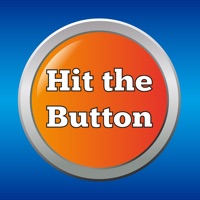 Starters
Today’s estimation.

http://www.estimation180.com/day-56.html

We continue estimating capacity so use your knowledge of the measurements from last week to help you this week. You can get 25ml either side for the point.
Use Hit the Button to practise times tables and division skills.


https://www.topmarks.co.uk/maths-games/hit-the-button
Problems of the day
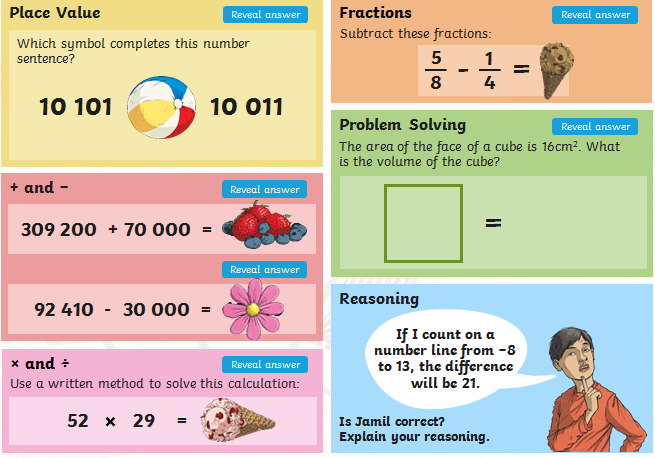 Answers to Problems of the Day
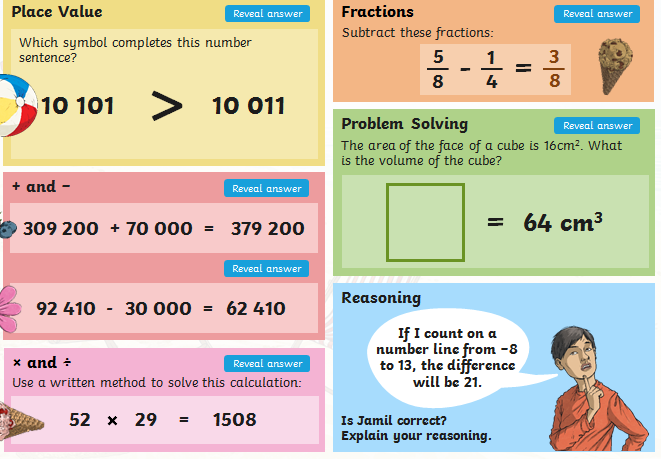 Open this video for an introduction to today’s lesson. Week 2 (not summer!) - Lesson 5 – Equivalent FDP (fractions Decimals Percentages.
https://whiterosemaths.com/homelearning/year-5/
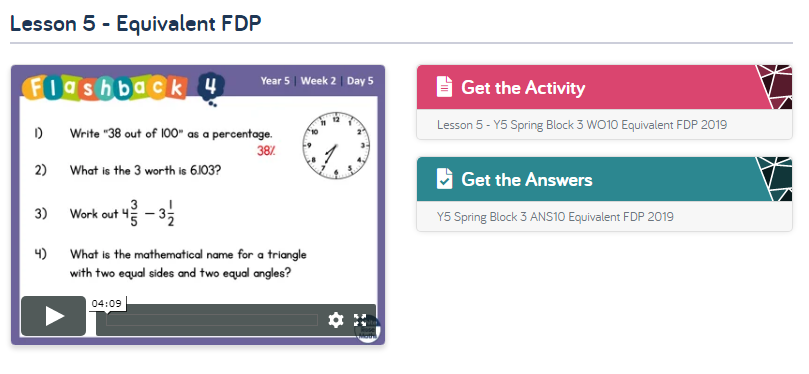 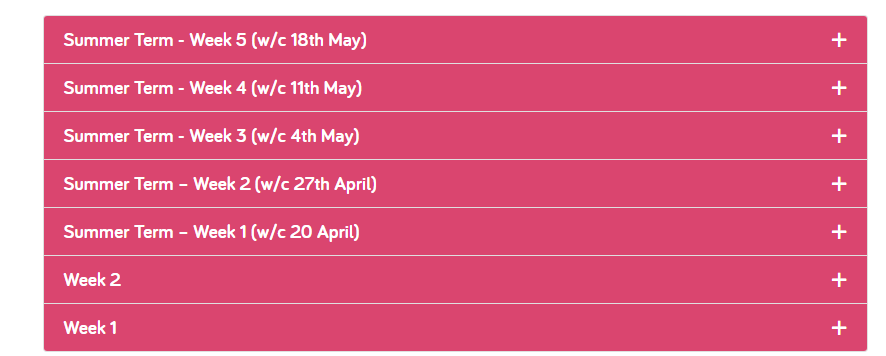 Remember to find week 2 and then scroll down to lesson 5.
This is lesson 5.
I sent you a couple of activities on My Maths on Friday.  They will support you with this lesson.  I recommend you do them before attempting the questions on this power point.  If you have already done these then please continue.
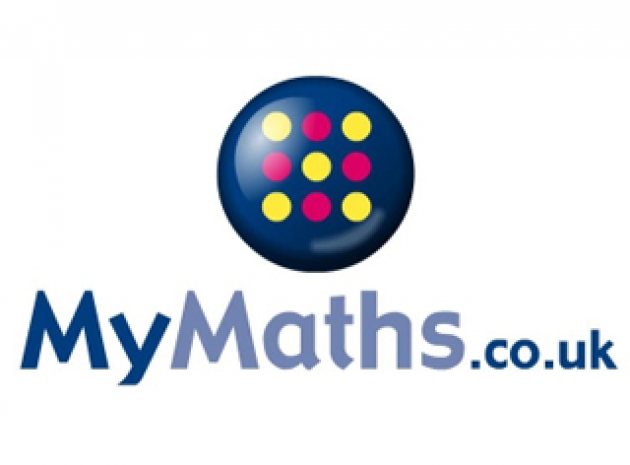 Login – handsworth1
Password – square 17

After this you will need to go to My portal login and use your individual login and password.  Ask your teacher if you do not have this.
Here is a link to a website that has many games involving fractions, decimals and percentages.  Have a go at some of them.  Try as many as you can.
https://www.topmarks.co.uk/Search.aspx?q=equivalent%20fractions
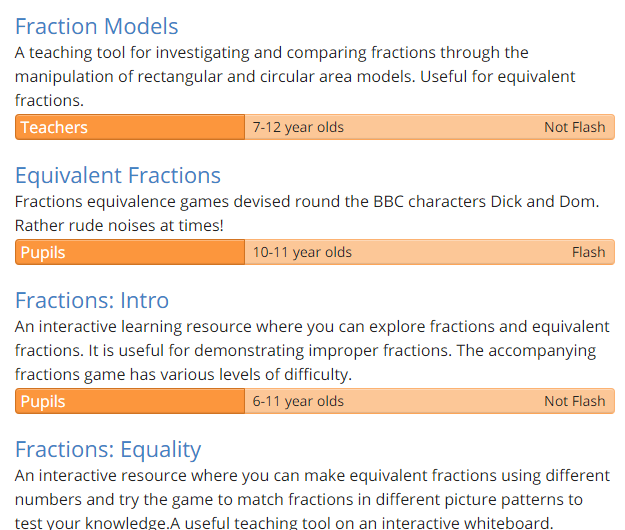 A couple of tips:
If you are unable to print the sheets and one of the tasks asks you to circle something or fill something in and you cannot draw it out yourself, please ask someone to discuss it with you.

If you cannot do this then please move on and come back to it later.

However, you should be attempting as many of the tasks as you can.  They are all chosen because they will help you practise and help you gain a better understanding of the topics.

Be proud of what you do.
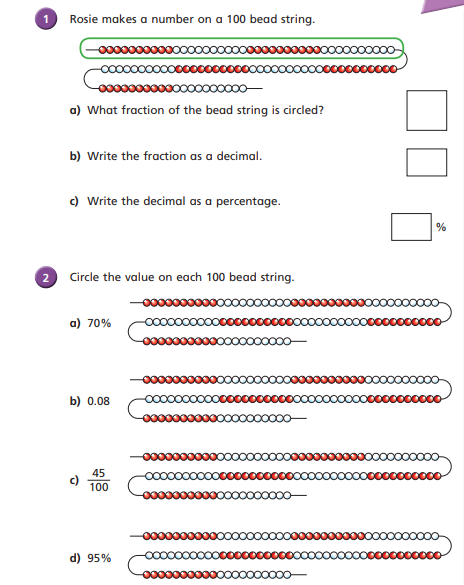 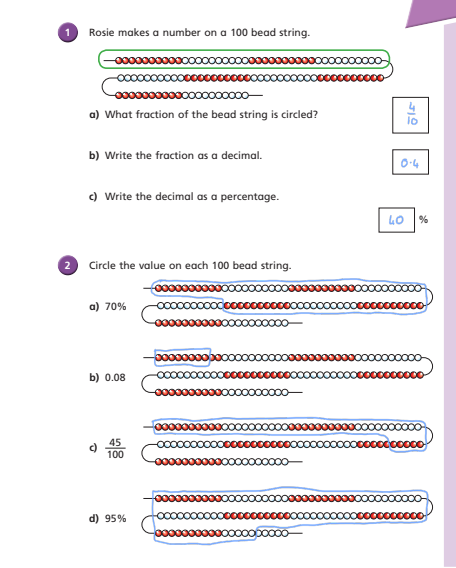 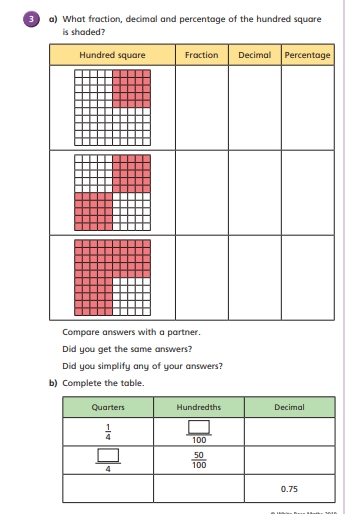 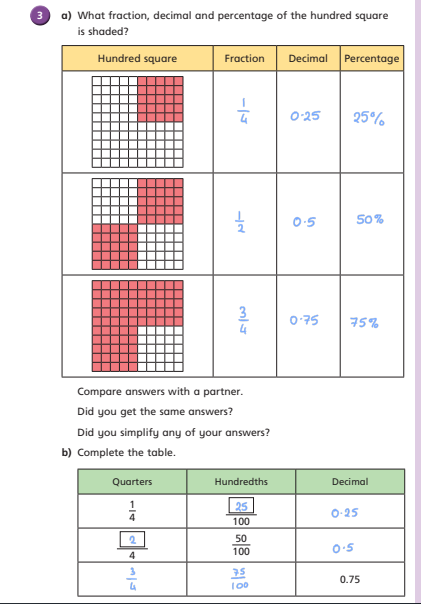 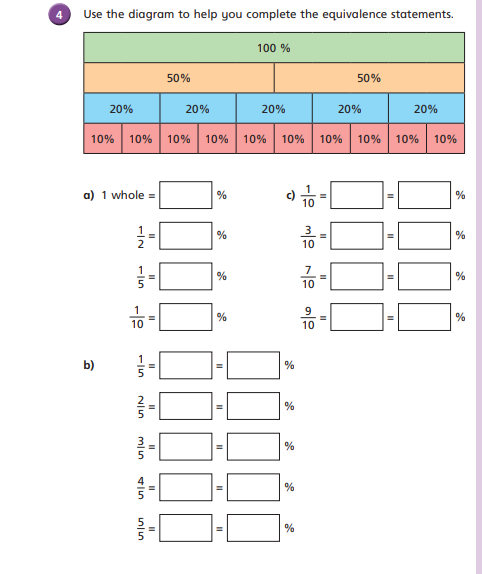 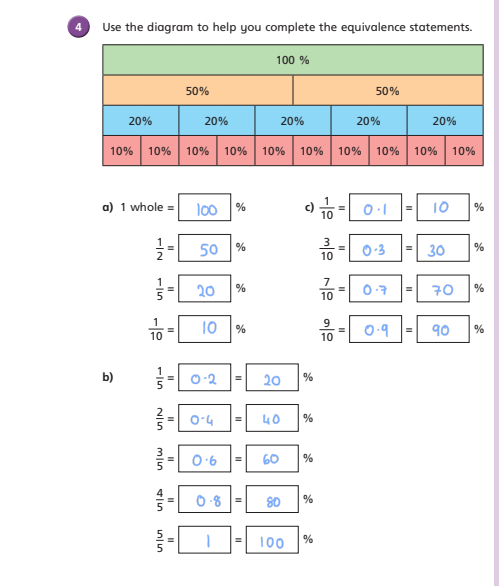 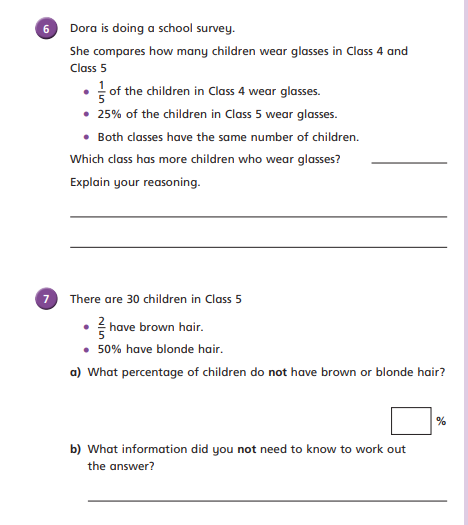 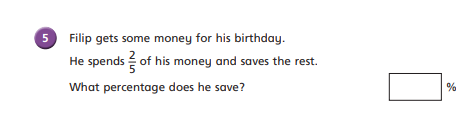 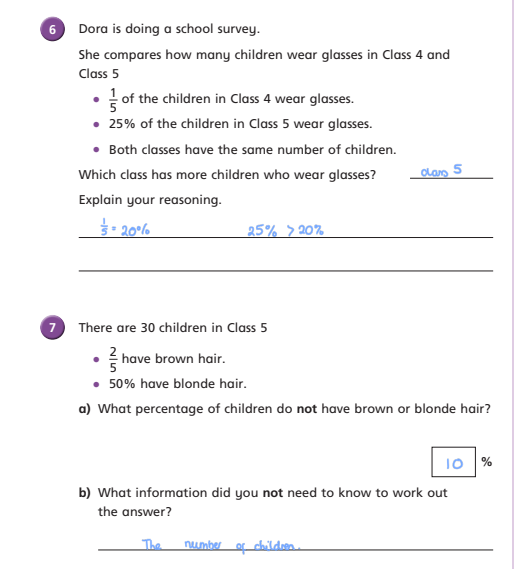 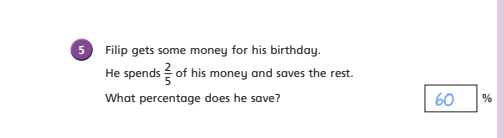